A Sound Mind In a Sound Body
Physically, Mentally, Socially and Spiritually Healthy People are Our Biggest Concern.
JUMBLED PROVERBS
are eat We what we
We are what we eat.
is enjoy for I The of I reason quality the exercise life
The reason I exercise is for the quality of life I enjoy.
complete of and harmony state body a is of mind Health the
Health is a state of complete harmony of the body and mind.
life in intellect the are and Health blessing two
Health and intellect are the two blessings in life.
cold a take Never to forget be healthy to shower
Never forget to take a cold shower to be healthy.
eliminate To good bad them habits replace ones with to means
To eliminate bad habits means to replace them with good ones.
in a body sound mind A sound
A sound mind in a sound body.
eat To health : lightly breathe insure good deeply moderately live
To insure good health: eat lightly, breathe deeply, live moderately.
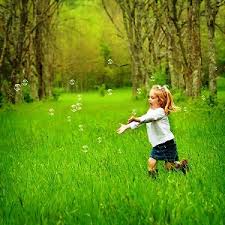 Principles of a Healthy Way of Life:
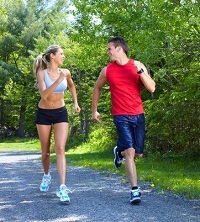 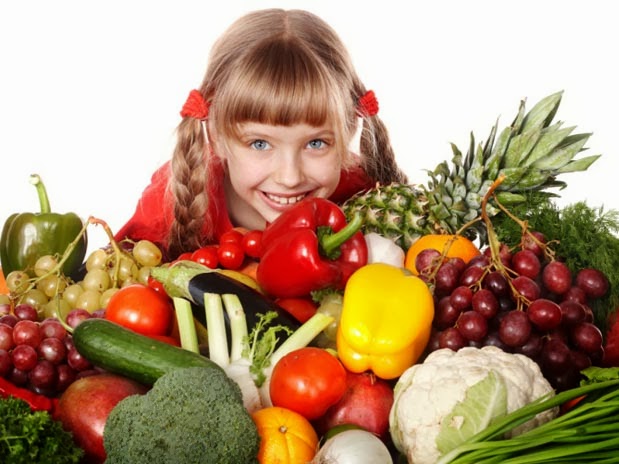 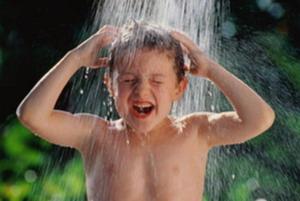 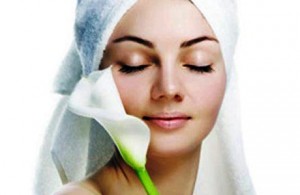 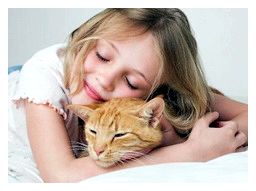 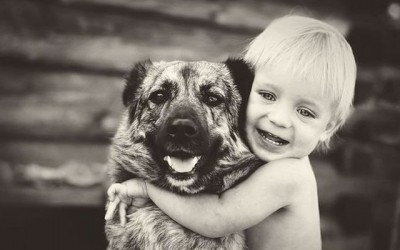 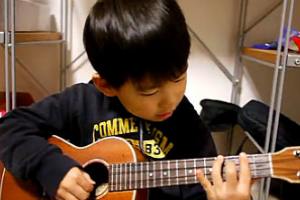 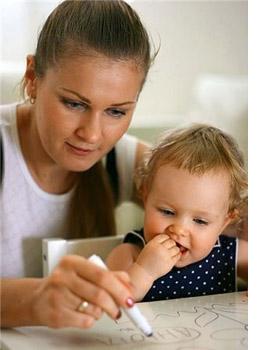 Does Your Health Depend on What You Eat?
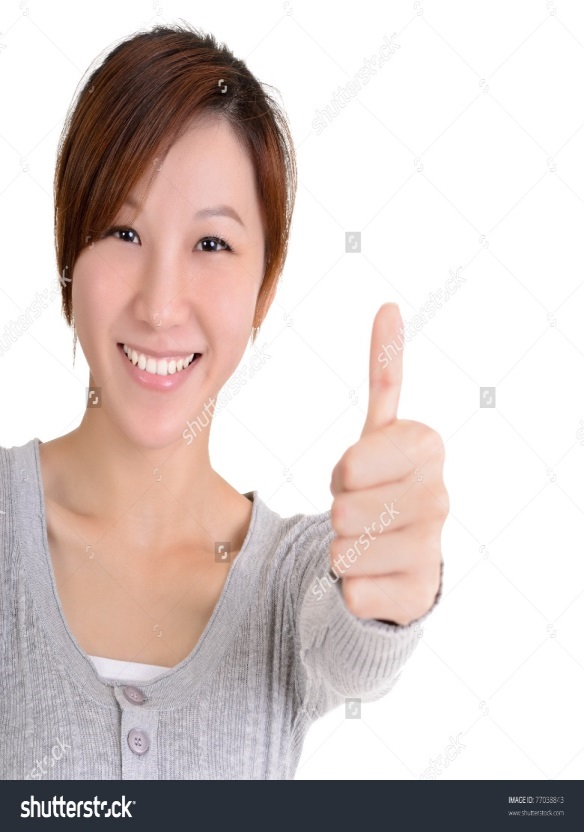 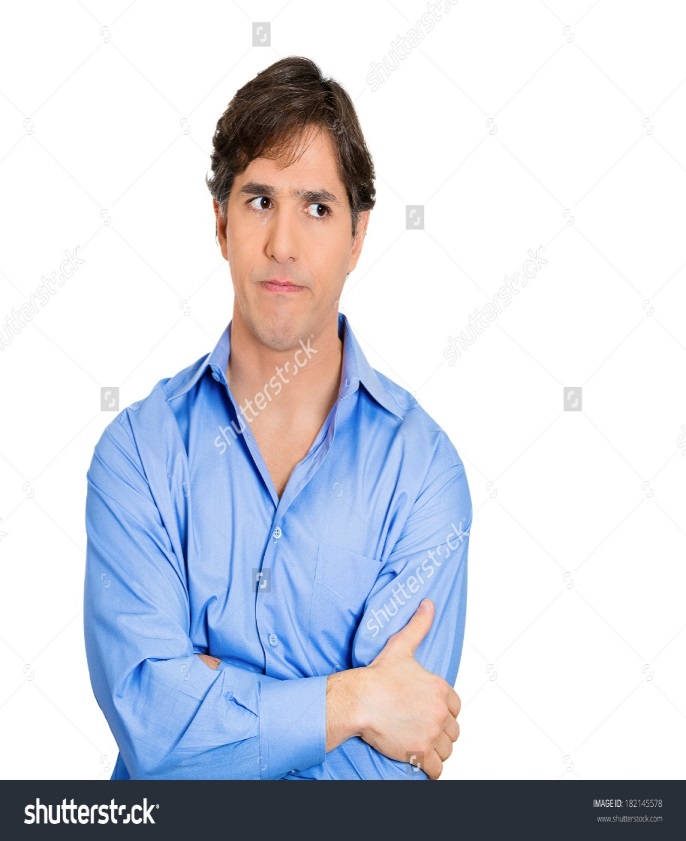 Why is fast food bad for you?
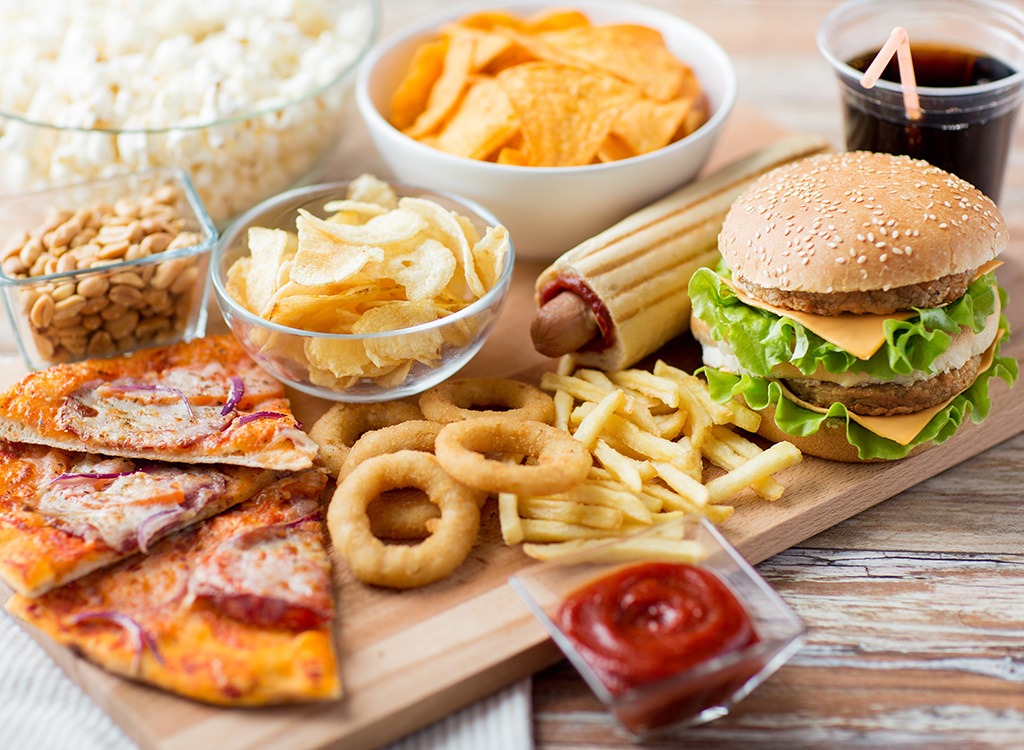 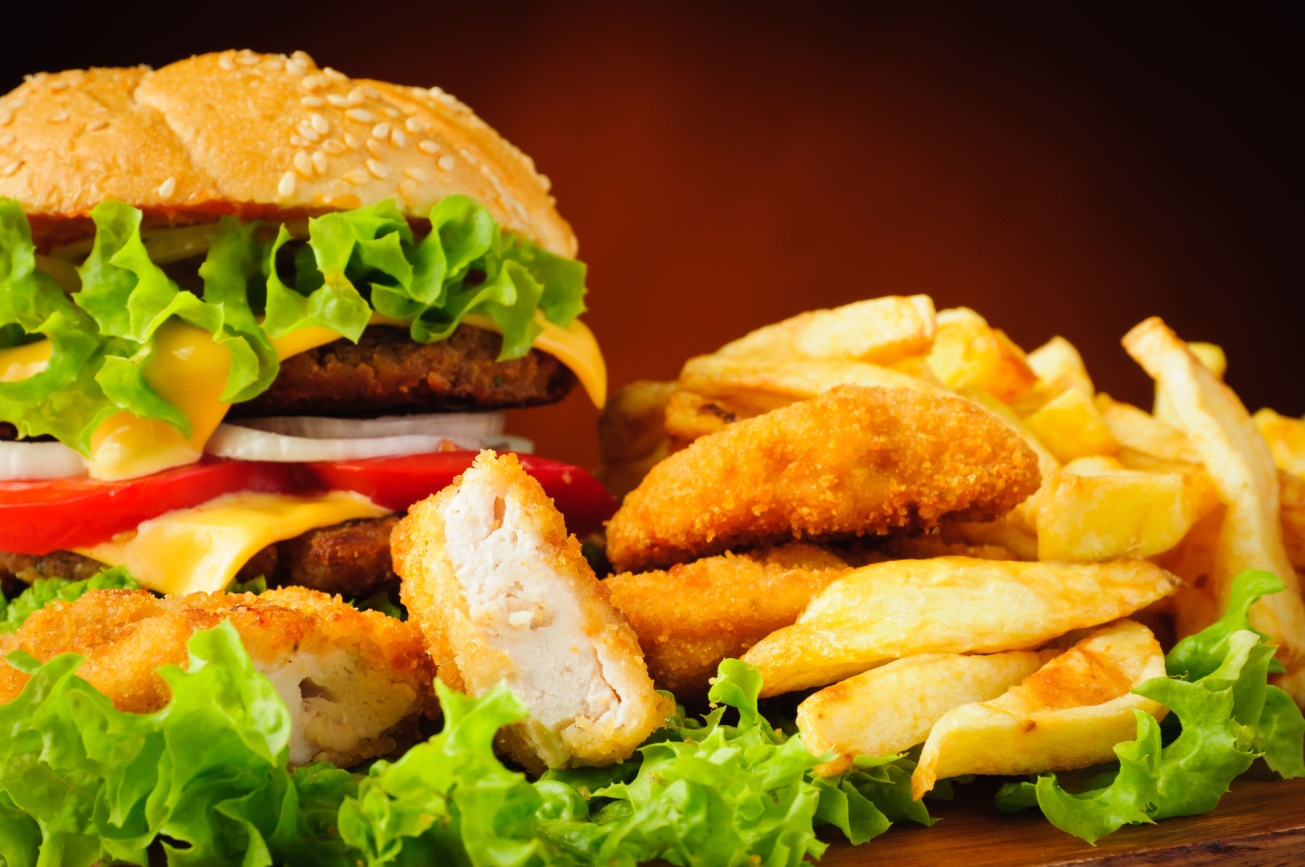 Over time, consuming too much fast food can cause side effects.
Obesity
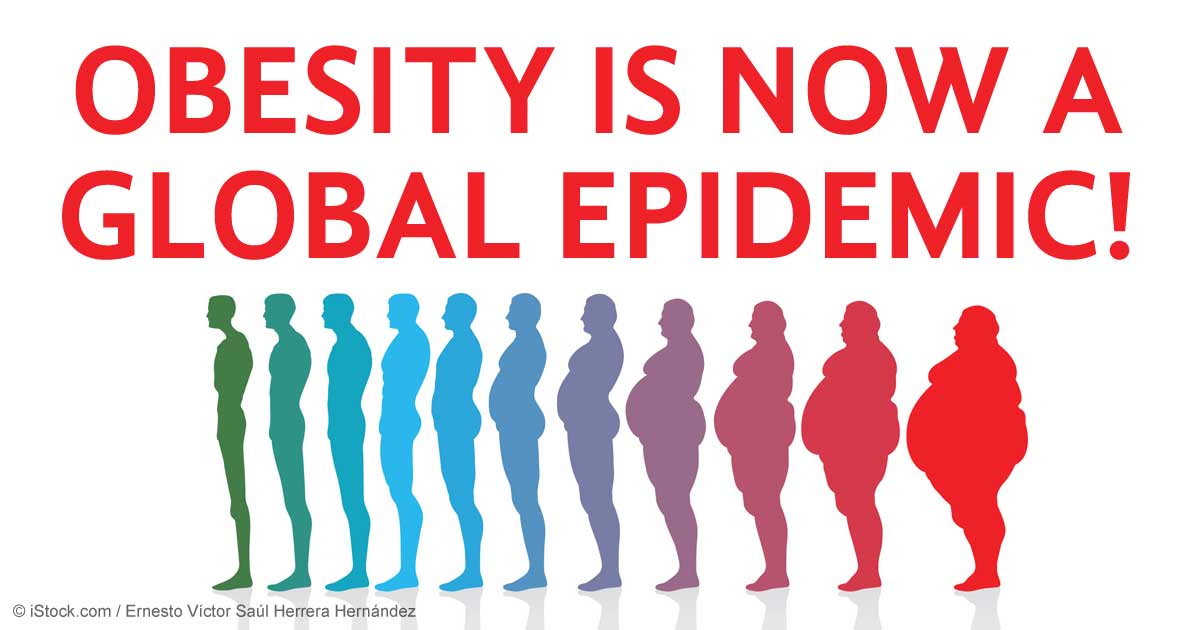 Heart Disease
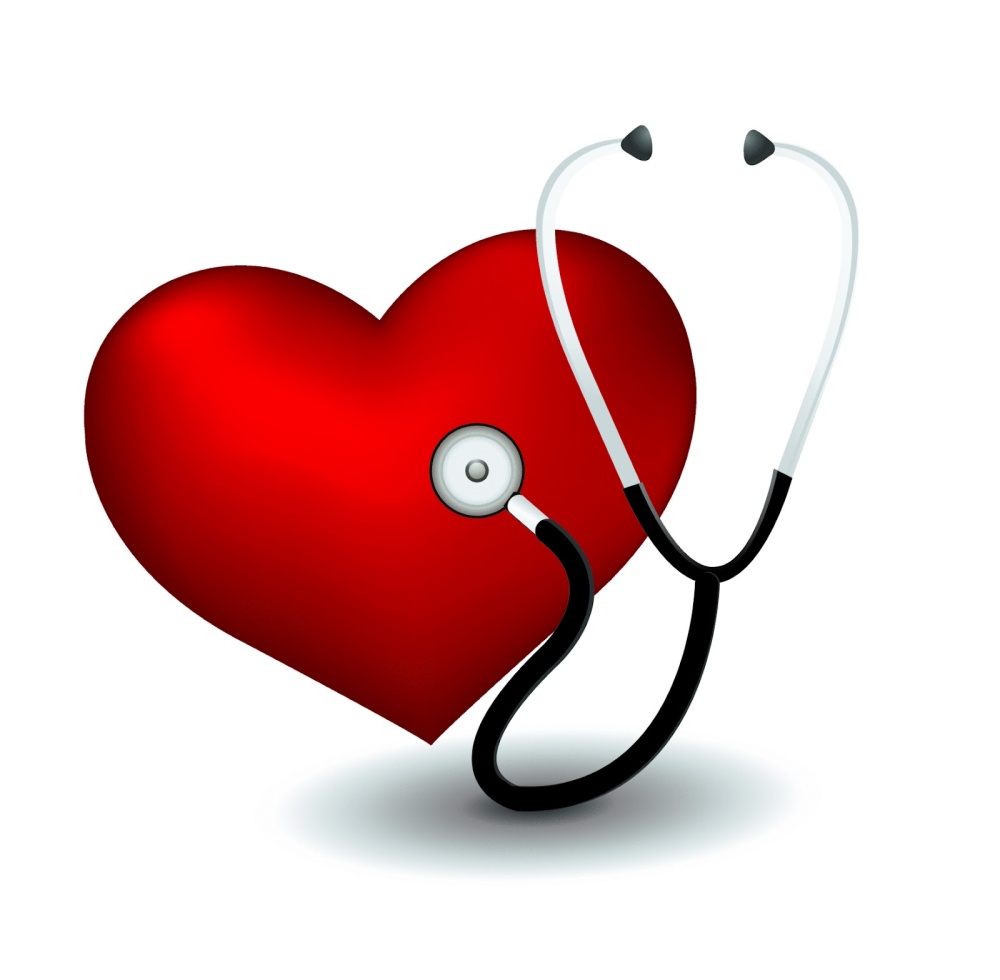 People who eat fast-food four or more times a week, increase the risk of dying from heart disease.
‘Obesity’ can lead to the development of diabetes.
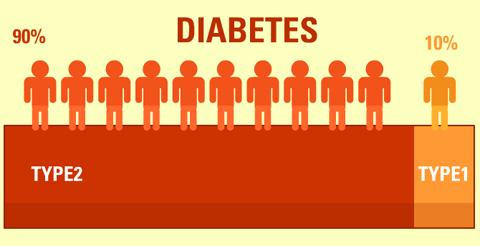 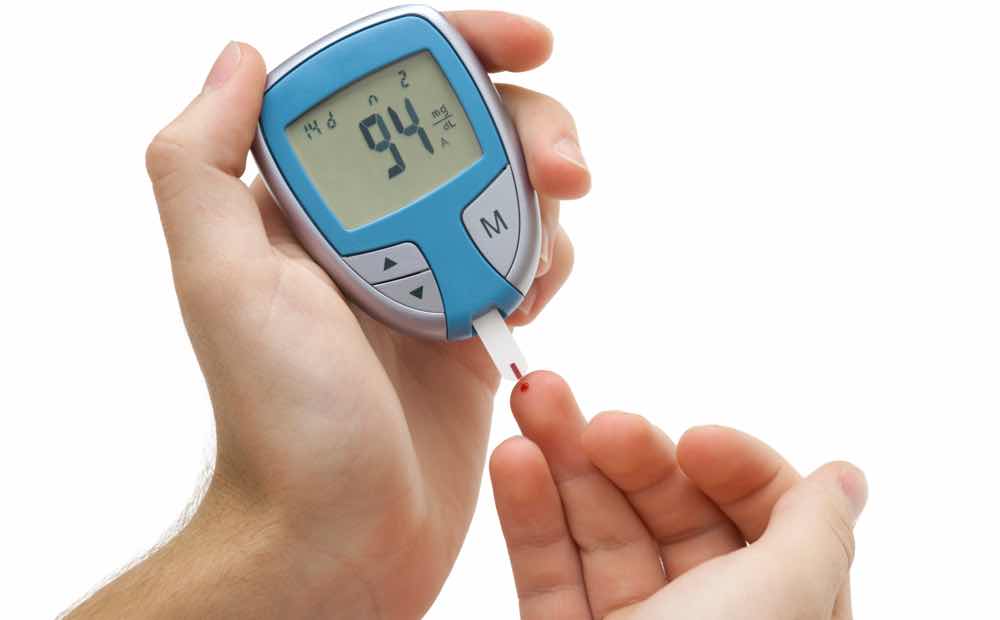 Type 2 Diabetes
Not Regular Timing of Eating and the Loss of Appetite
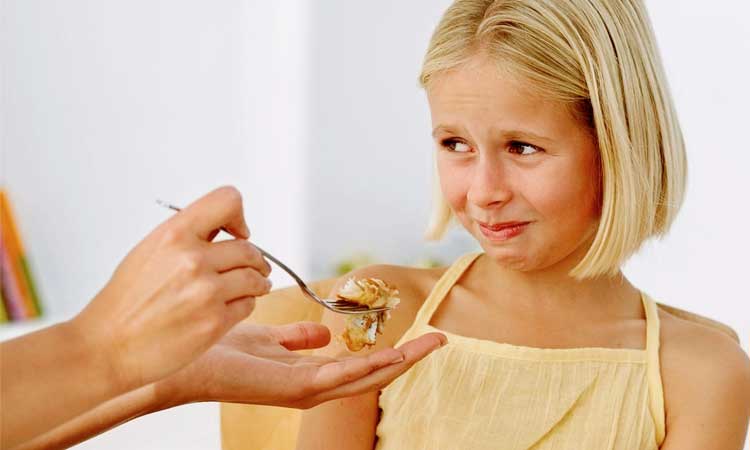 Waste of Money and Stress
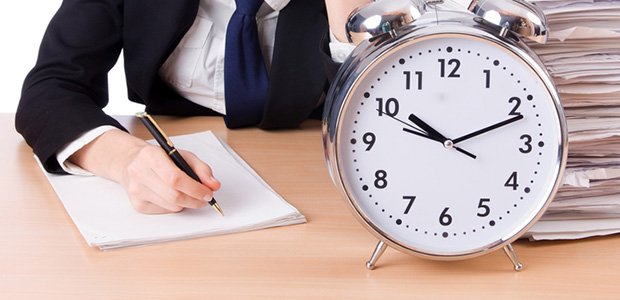 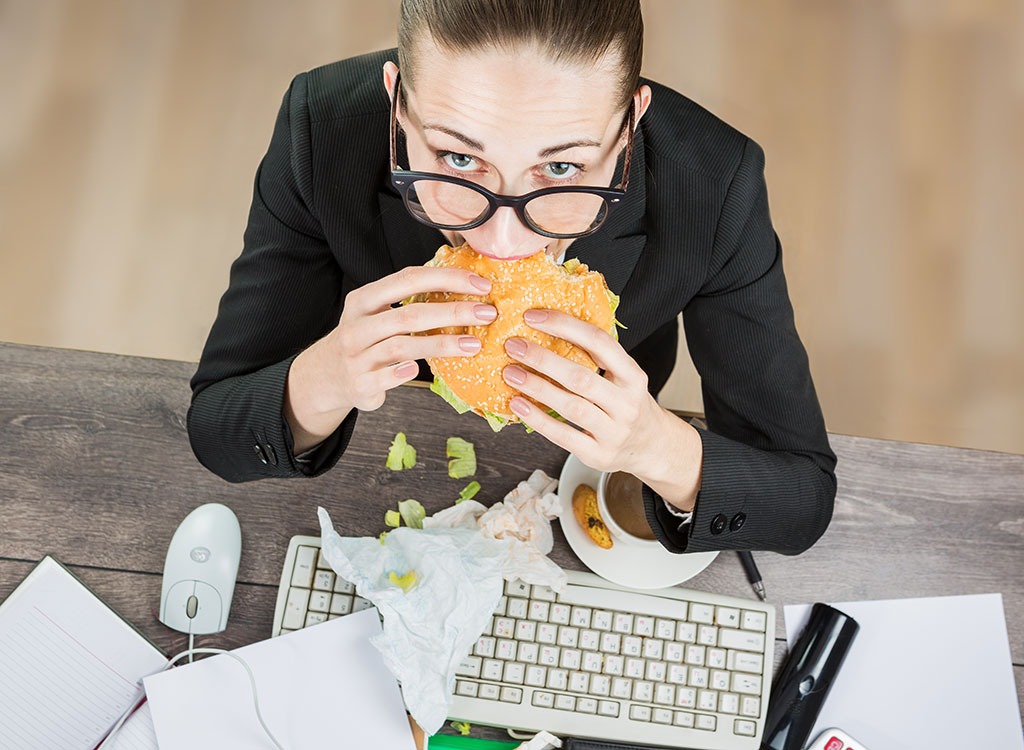 With such a furious pace of life it is incredibly difficult to stay healthy.
We Are What We Eat
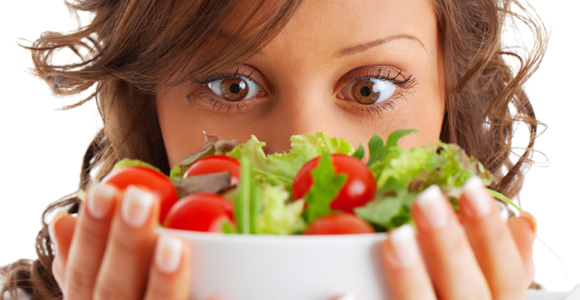 The State of Your Health Depends on What You Eat
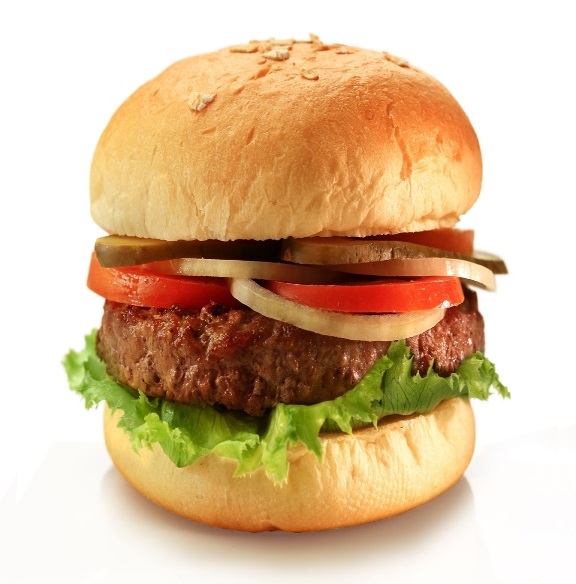 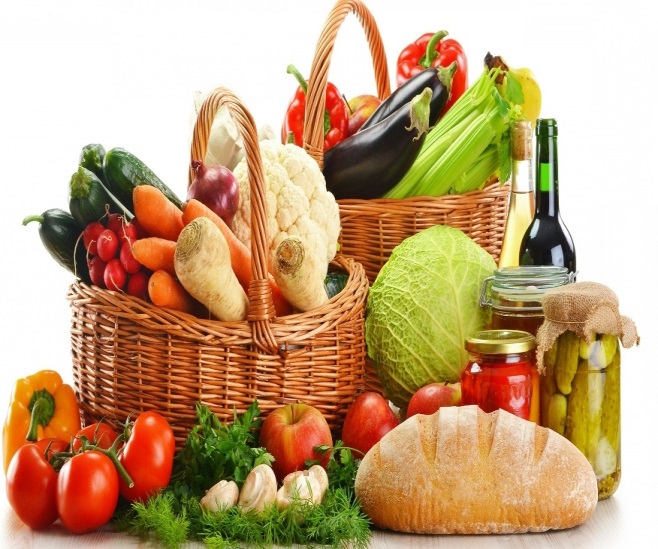 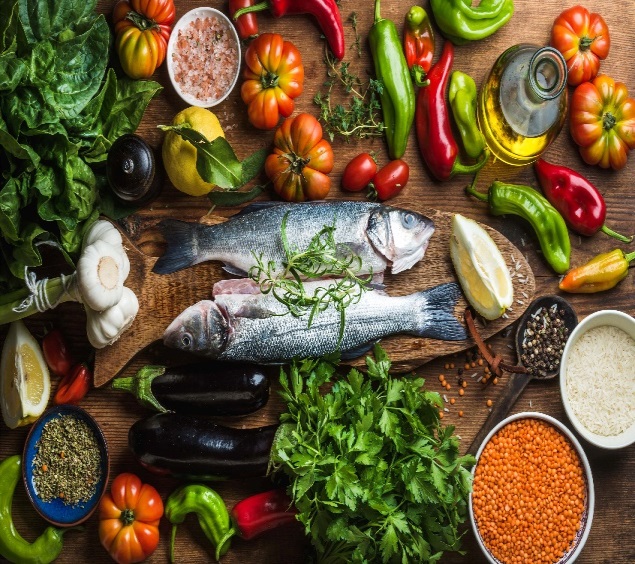 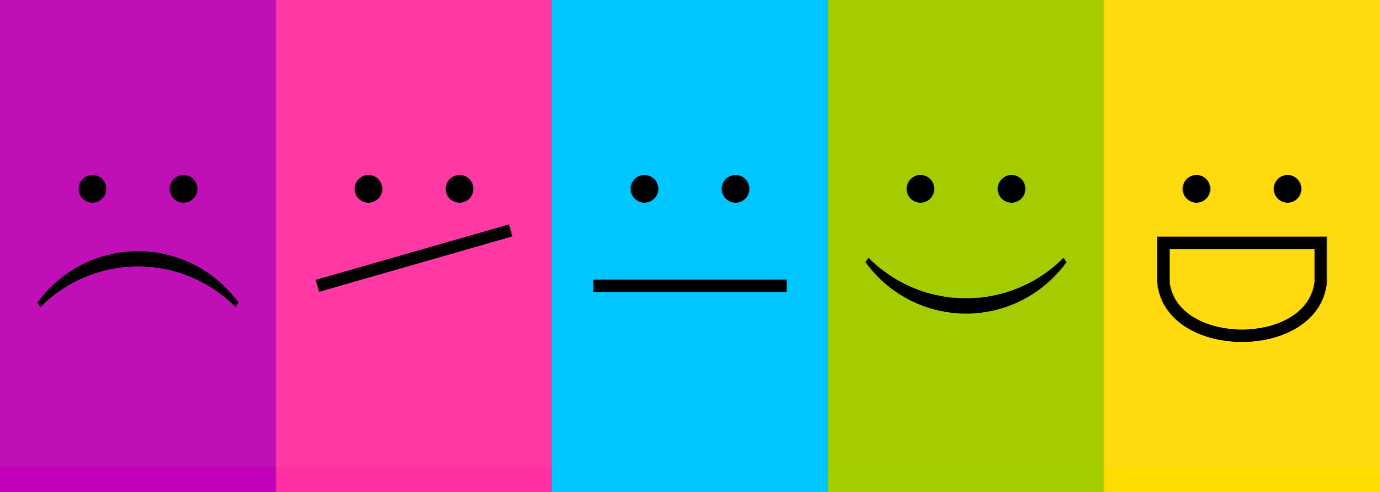 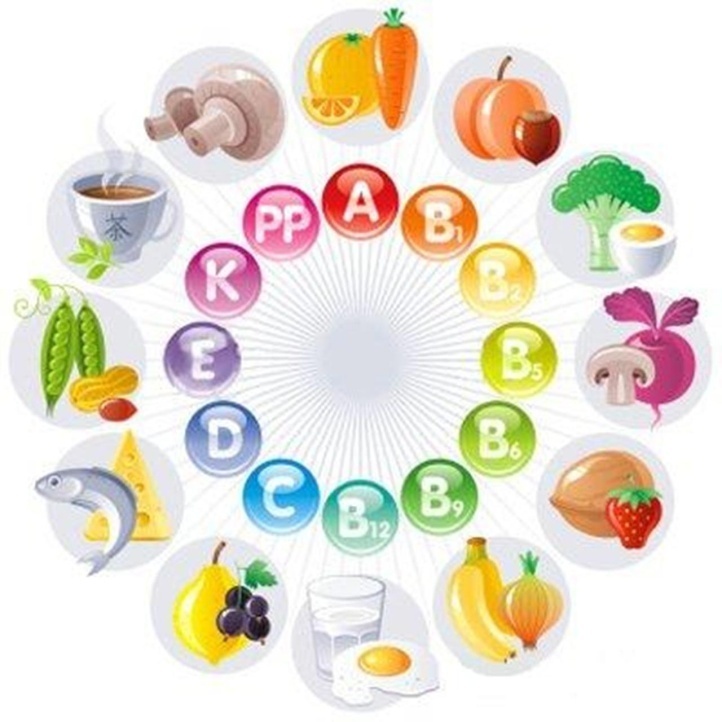 Three Basic Requirements of Nutrition:
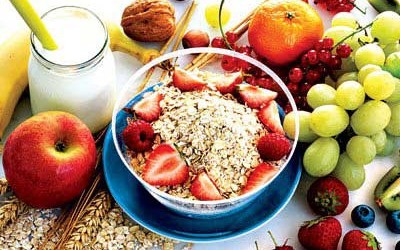 Two simple facts:
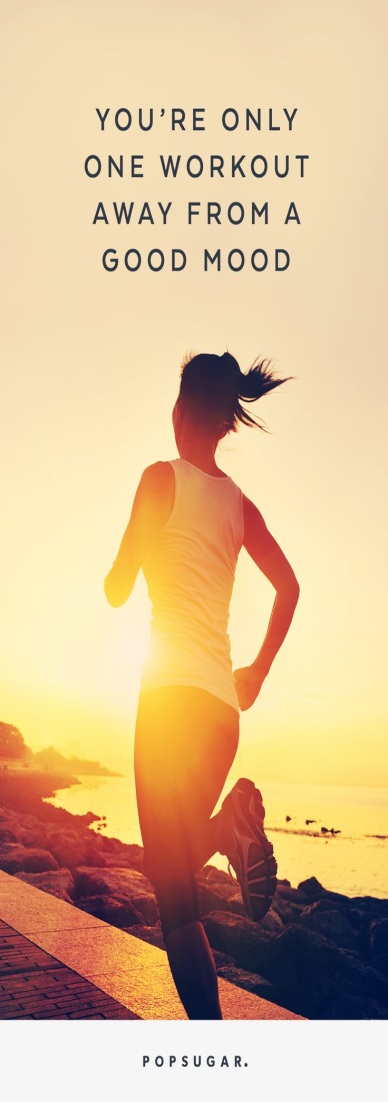 Have You Ever Tried Mussels?
Are You Used to Jogging?
White Bread: For and Against
How Often Do You Feel Grumpy?
Is Drinking Juice Good For Your Teeth?
Are You a Chocoholic?
Grammar
Grammar
We use an infinitive:
Grammar
- arter certain verbs:
need to  make
fail to notice
Grammar
- after many adjectives :
easy to cook
 important to see
Grammar
-to explain the purpose of an action:
Walk to let  it slow down.
Add sugar to make it rise.
Grammar
We use a gerund (-ing form):
Grammar
-after certain verbs:
Avoid stopping 
 suggest sticking
Grammar
-as the subject of a sentence:
making , eating
Grammar
-after prepositions:
reduce the risk of having 
 be good at making
Take a few cups of love,
one spoon of patience,
one glass of generosity,
one pint of kindness.
one quart of laughter,
one pinch of concern.
Mix willingness
 with happiness,
add lots of faith
and stir it up well.
Then spread it over
 a span of your lifetime
and serve it to each 
and every deserving
 person you meet.
Thank you for attention!!!